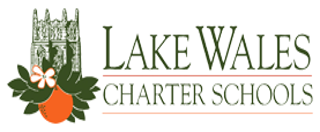 A School Bus Tracking App for Parents
Download the Here Comes the Bus App today.
Use School Code 30163